Figure 1: Real GDP Growth for Selected Regions, 2003–2010.
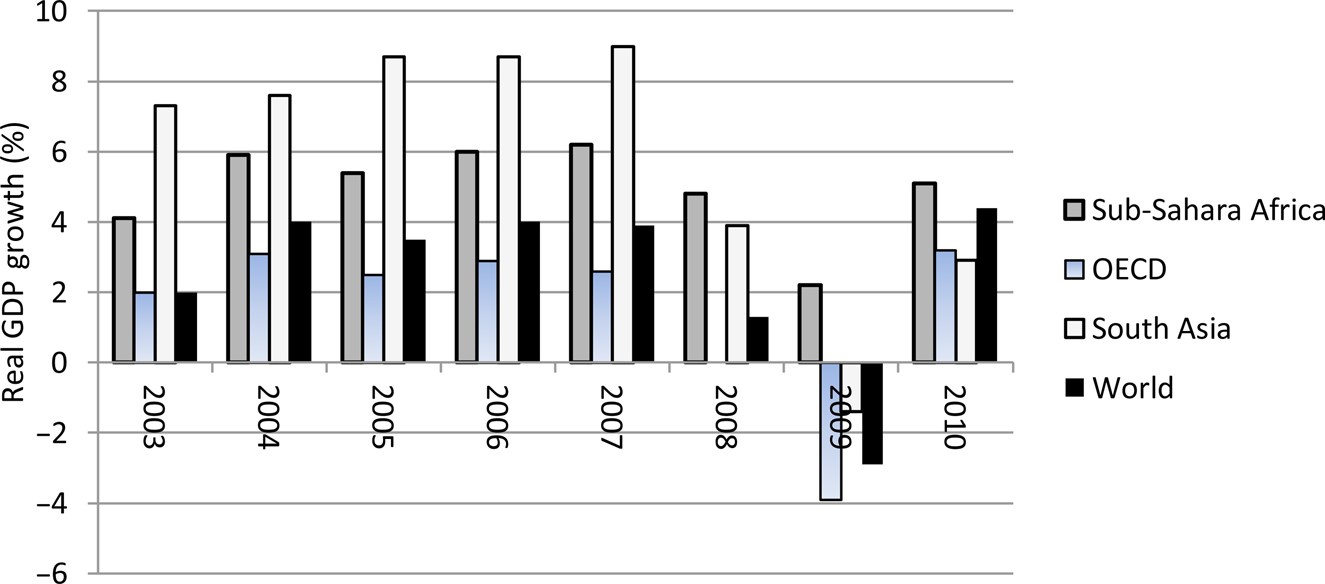 J Afr Econ, Volume 23, Issue suppl_2, August 2014, Pages ii17–ii49, https://doi.org/10.1093/jae/eju011
The content of this slide may be subject to copyright: please see the slide notes for details.
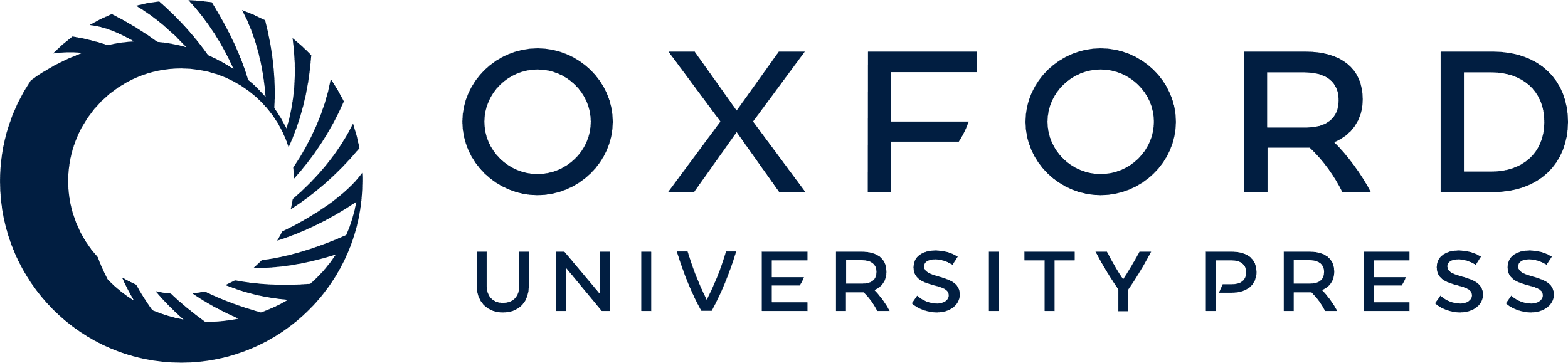 [Speaker Notes: Figure 1: Real GDP Growth for Selected Regions, 2003–2010.
Source: Data from World Bank (2012).

Unless provided in the caption above, the following copyright applies to the content of this slide: © The author 2014. Published by Oxford University Press on behalf of the Centre for the Study of African Economies. All rights reserved. For permissions, please email: journals.permissions@oup.com]
Figure 2: Impacts of the Decline in Agricultural Productivity on GDP Growth.
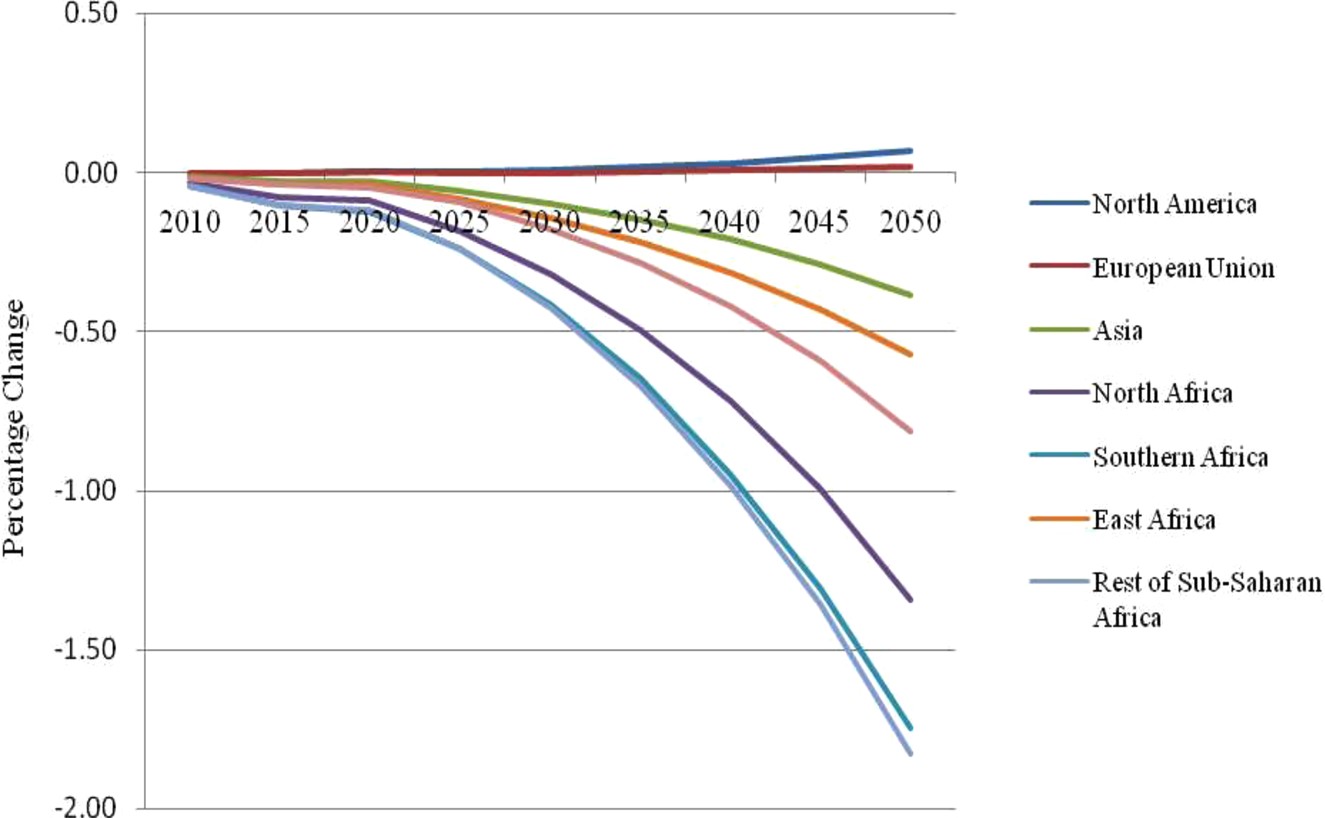 J Afr Econ, Volume 23, Issue suppl_2, August 2014, Pages ii17–ii49, https://doi.org/10.1093/jae/eju011
The content of this slide may be subject to copyright: please see the slide notes for details.
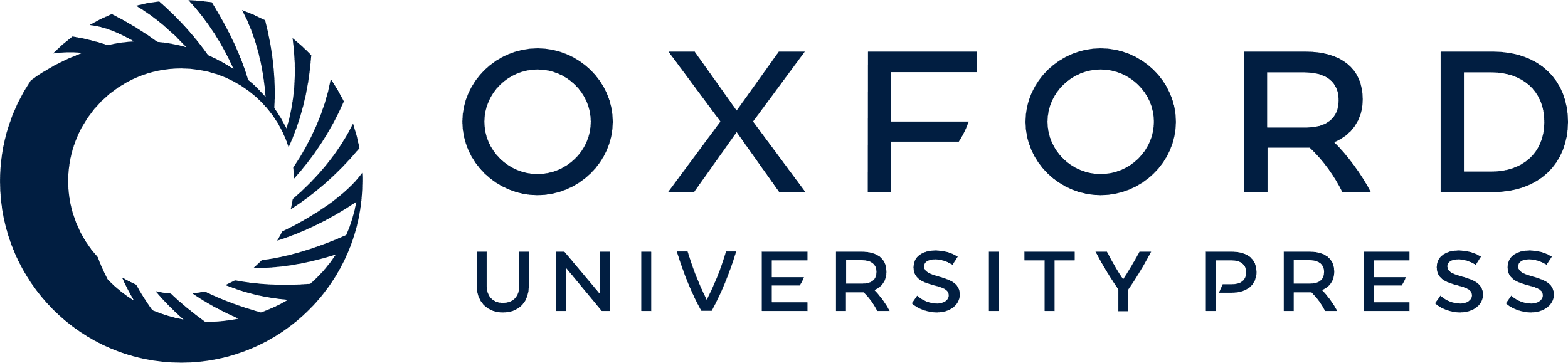 [Speaker Notes: Figure 2: Impacts of the Decline in Agricultural Productivity on GDP Growth.
Source: Author's estimates from model simulation.

Unless provided in the caption above, the following copyright applies to the content of this slide: © The author 2014. Published by Oxford University Press on behalf of the Centre for the Study of African Economies. All rights reserved. For permissions, please email: journals.permissions@oup.com]
Figure 3: Impacts of the Decline in Agricultural Productivity on Welfare (Equivalent Variation) in Africa by the ...
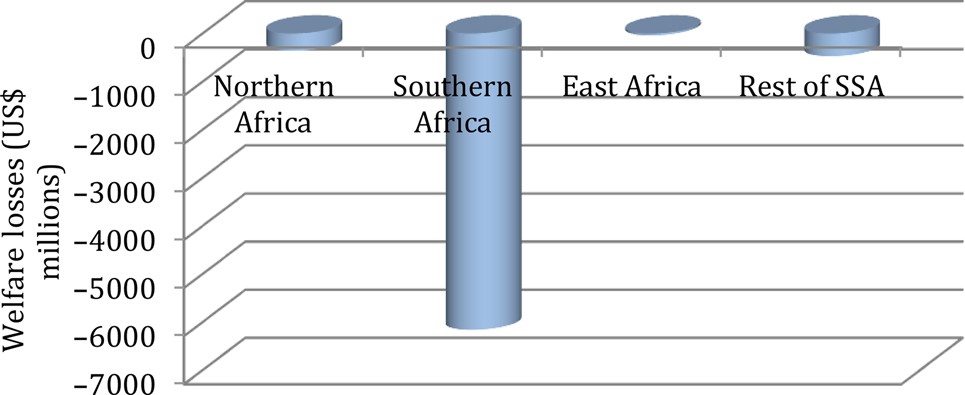 J Afr Econ, Volume 23, Issue suppl_2, August 2014, Pages ii17–ii49, https://doi.org/10.1093/jae/eju011
The content of this slide may be subject to copyright: please see the slide notes for details.
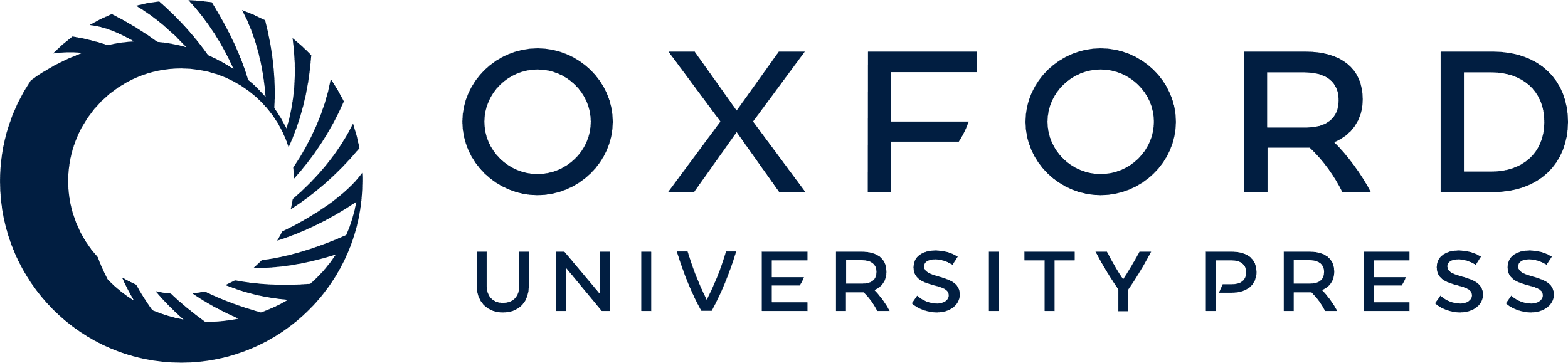 [Speaker Notes: Figure 3: Impacts of the Decline in Agricultural Productivity on Welfare (Equivalent Variation) in Africa by the 2050s.
Source: Author's estimates from model simulation.

Unless provided in the caption above, the following copyright applies to the content of this slide: © The author 2014. Published by Oxford University Press on behalf of the Centre for the Study of African Economies. All rights reserved. For permissions, please email: journals.permissions@oup.com]
Figure 4: Impacts of the Decline in Agricultural Productivity on Welfare (Equivalent Variation) Globally by the 2050s.
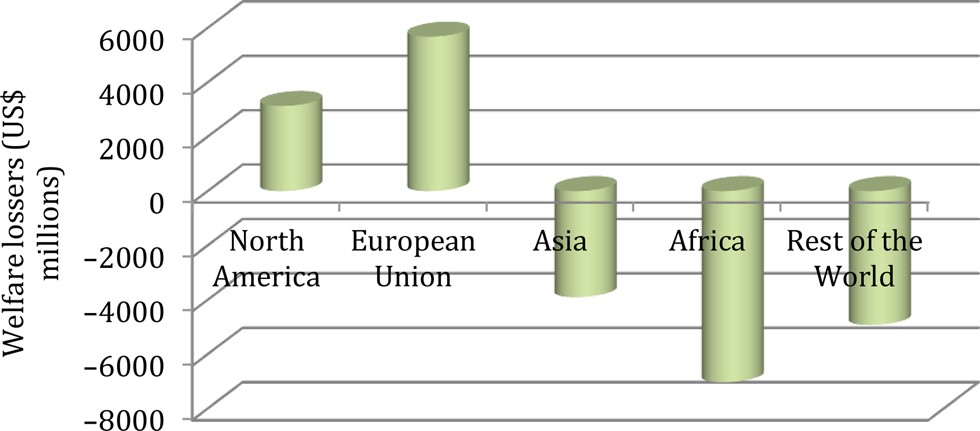 J Afr Econ, Volume 23, Issue suppl_2, August 2014, Pages ii17–ii49, https://doi.org/10.1093/jae/eju011
The content of this slide may be subject to copyright: please see the slide notes for details.
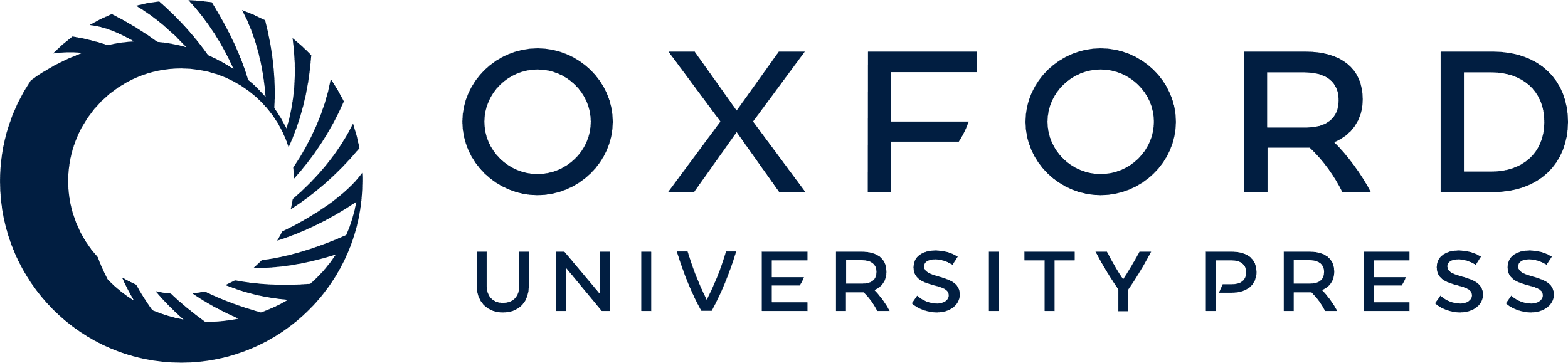 [Speaker Notes: Figure 4: Impacts of the Decline in Agricultural Productivity on Welfare (Equivalent Variation) Globally by the 2050s.
Source: Author's estimates from model simulation.

Unless provided in the caption above, the following copyright applies to the content of this slide: © The author 2014. Published by Oxford University Press on behalf of the Centre for the Study of African Economies. All rights reserved. For permissions, please email: journals.permissions@oup.com]
Figure 5: Ratio of Domestic to Imported Prices for Agricultural Products (Per cent).
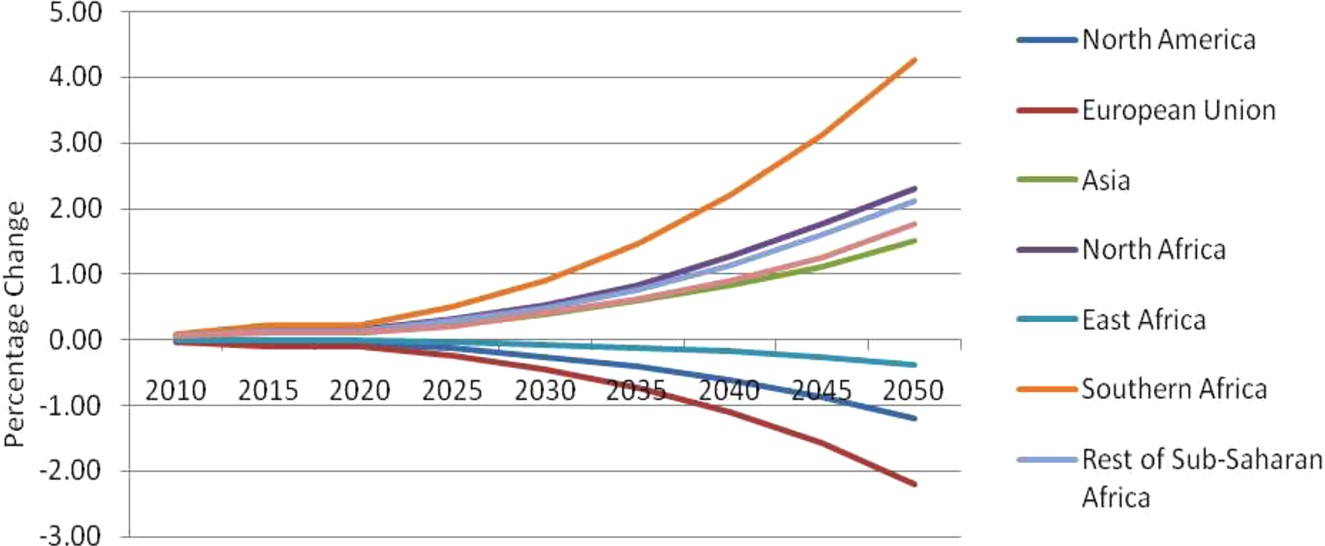 J Afr Econ, Volume 23, Issue suppl_2, August 2014, Pages ii17–ii49, https://doi.org/10.1093/jae/eju011
The content of this slide may be subject to copyright: please see the slide notes for details.
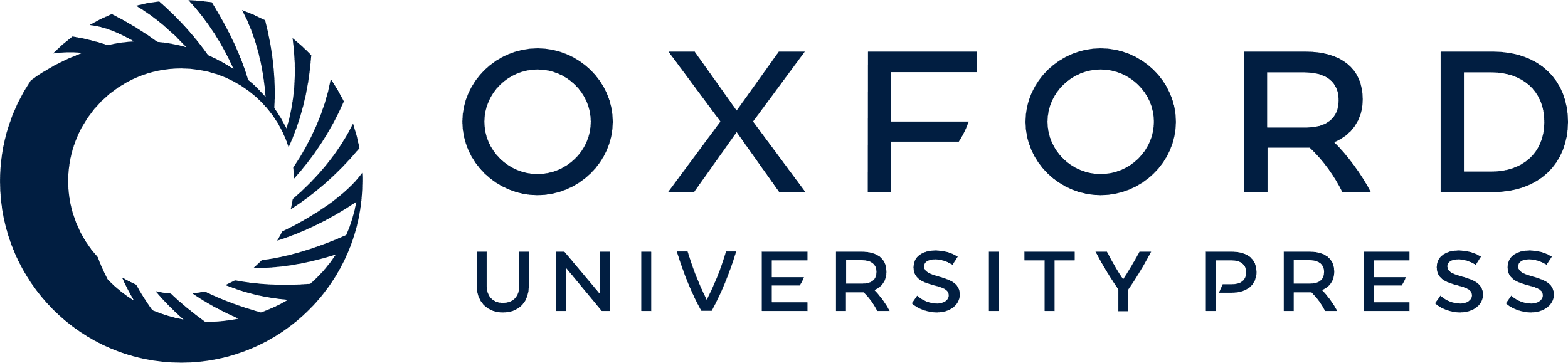 [Speaker Notes: Figure 5: Ratio of Domestic to Imported Prices for Agricultural Products (Per cent).
Source: Author's estimates from model simulation.

Unless provided in the caption above, the following copyright applies to the content of this slide: © The author 2014. Published by Oxford University Press on behalf of the Centre for the Study of African Economies. All rights reserved. For permissions, please email: journals.permissions@oup.com]